FGAI4H-P-046-A06
Helsinki, 20-22 September 2022
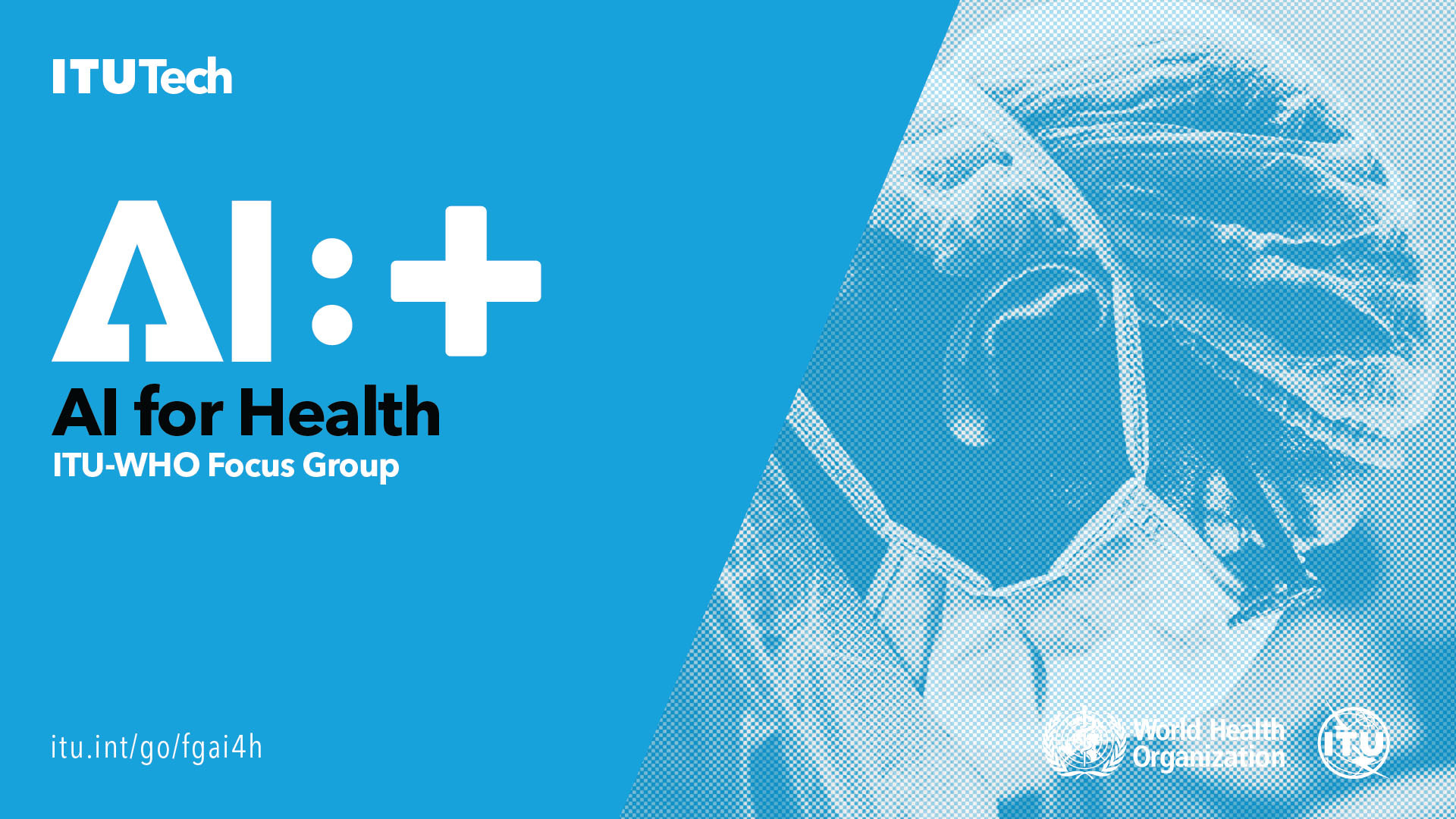 Ethics in Dentistry
Rata Rokhshad
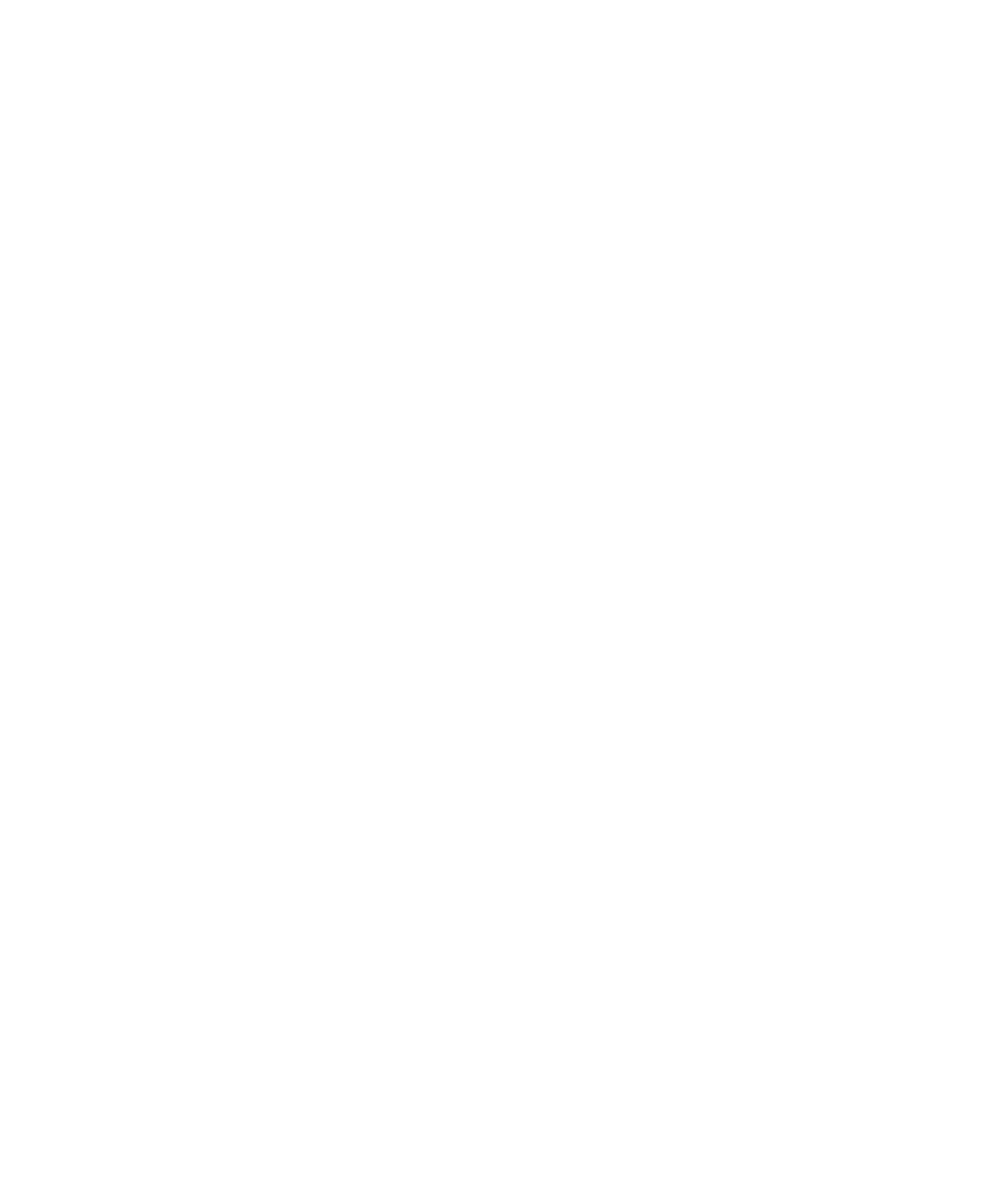 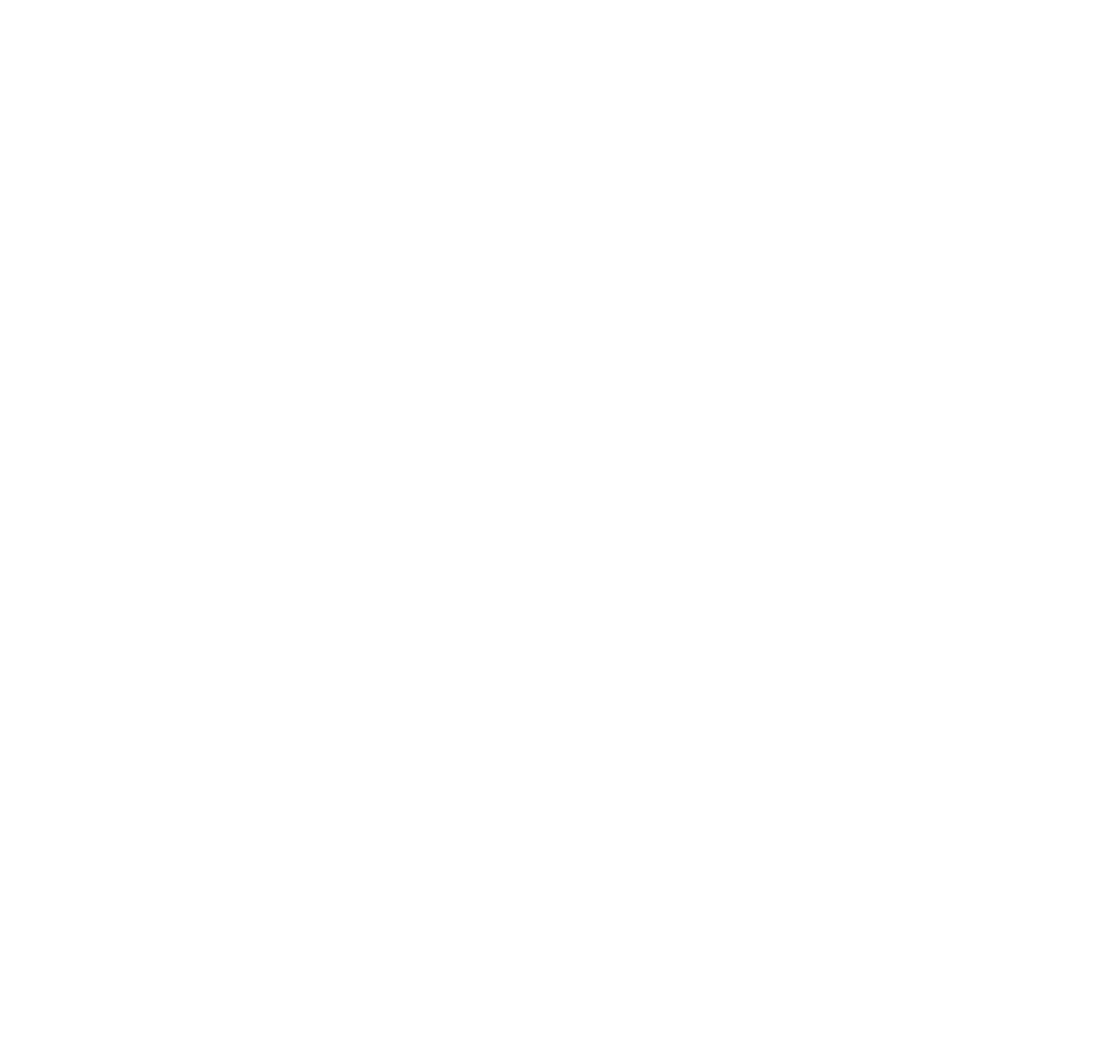 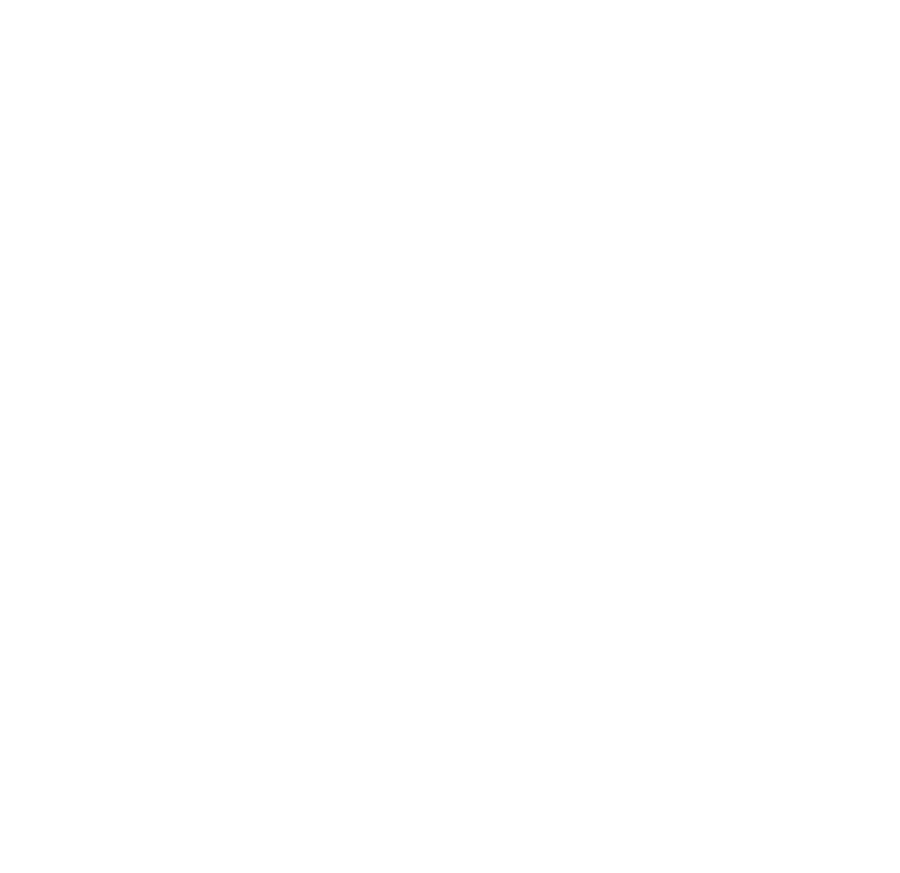 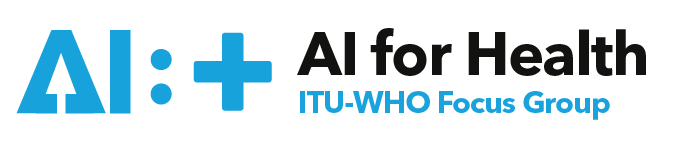 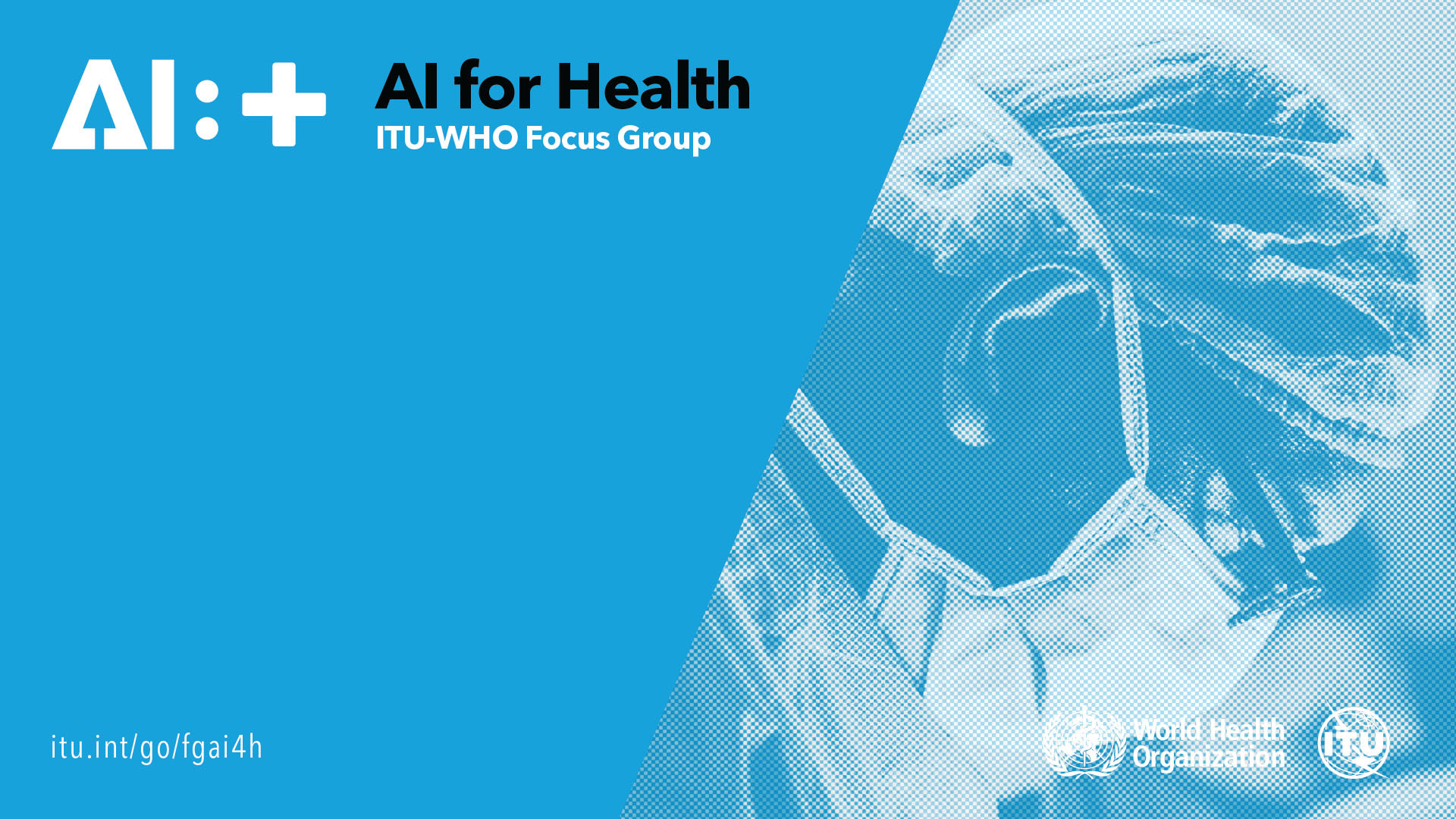 Challenges in dentistry
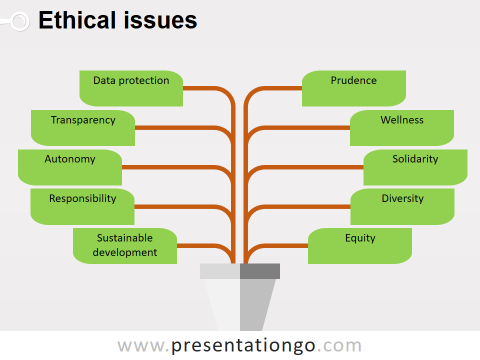 Data Protection
Reliability and safety
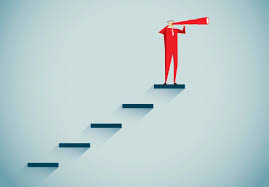 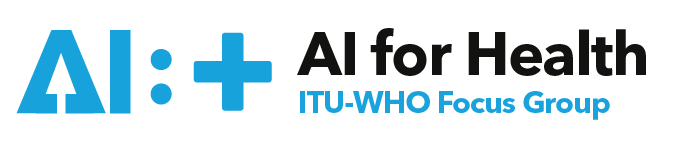 Diversity
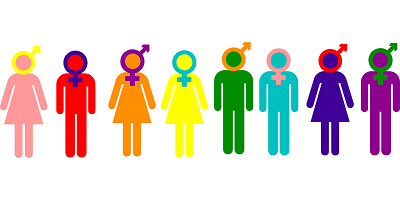 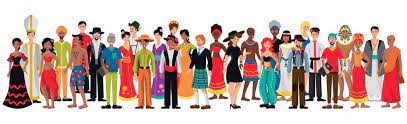 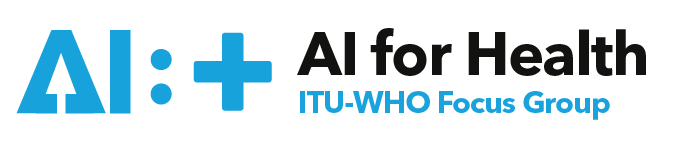 Equity
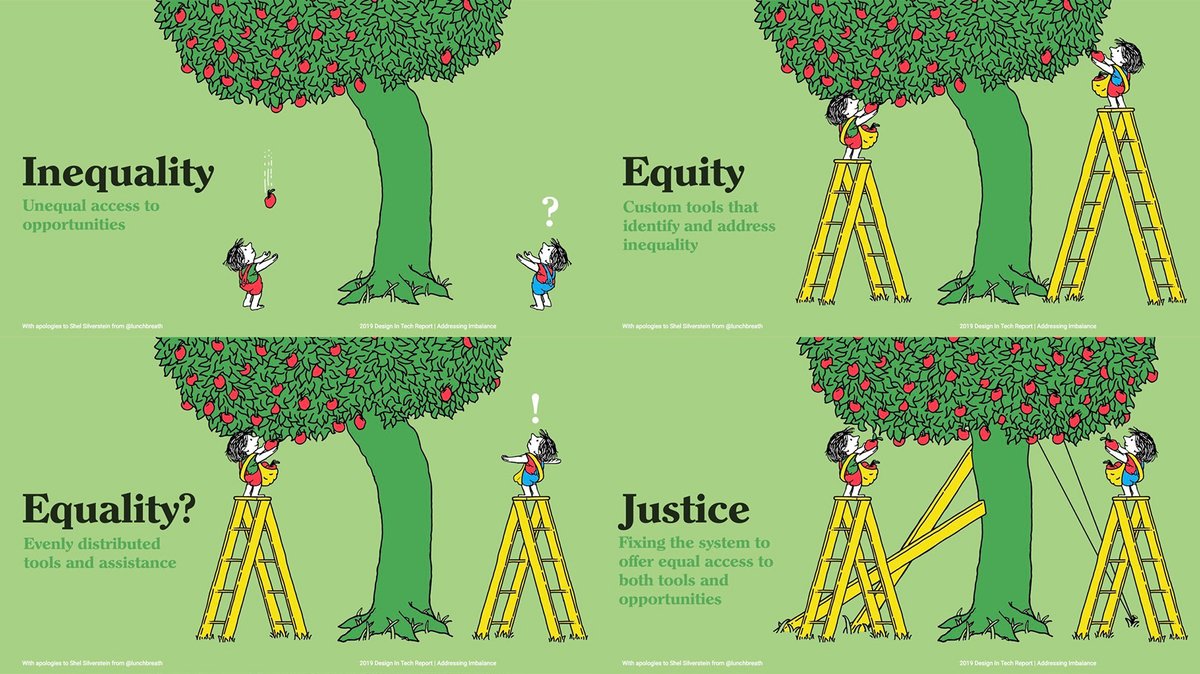 Availability
Fairness
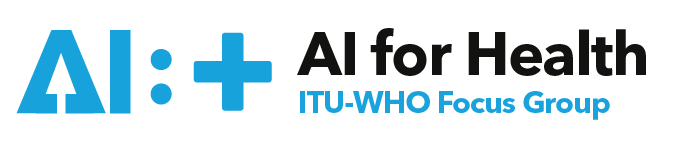 Decision making and responsibility
Patient and clinician relationship?!
Who is responsible for the treatment, diagnosis and dental procedure?
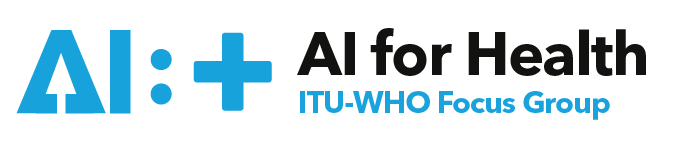 Transparency
Explainable AI for both patient and clinician 
*Data set, methods, model
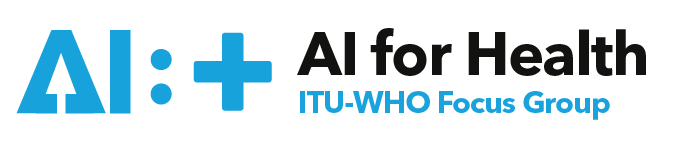 Sustainable development and Prudence
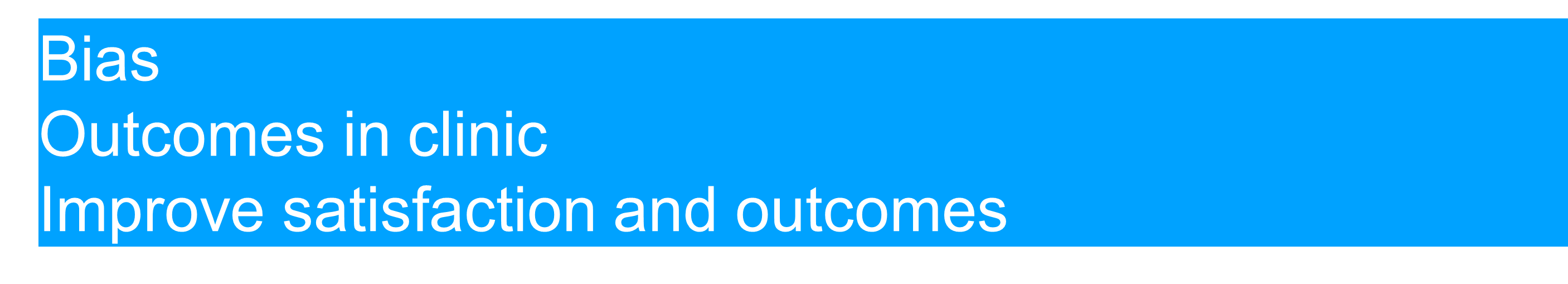 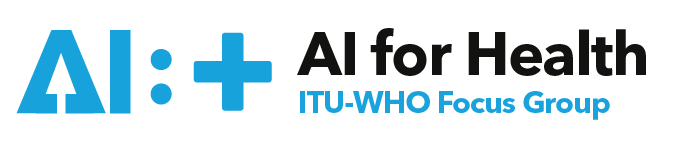 Solidarity and Wellness
Generation and people solidarity
Grow well-being
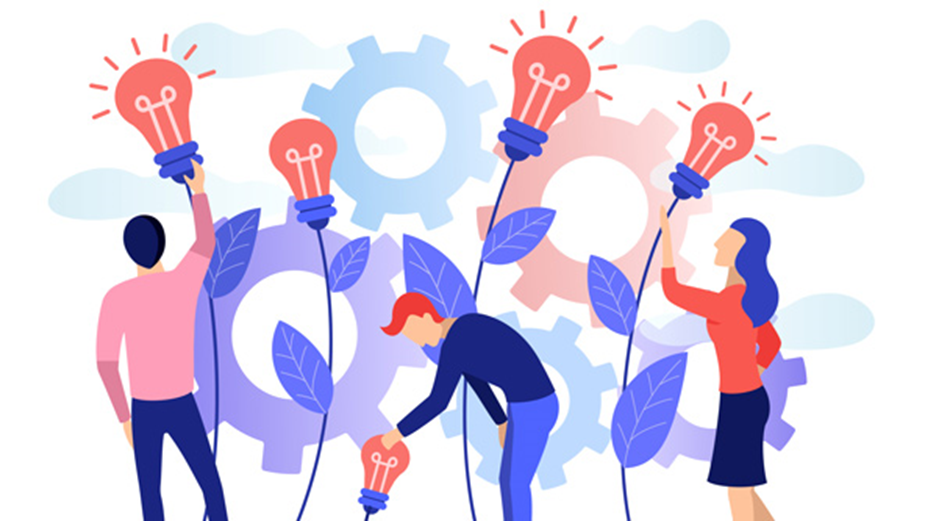 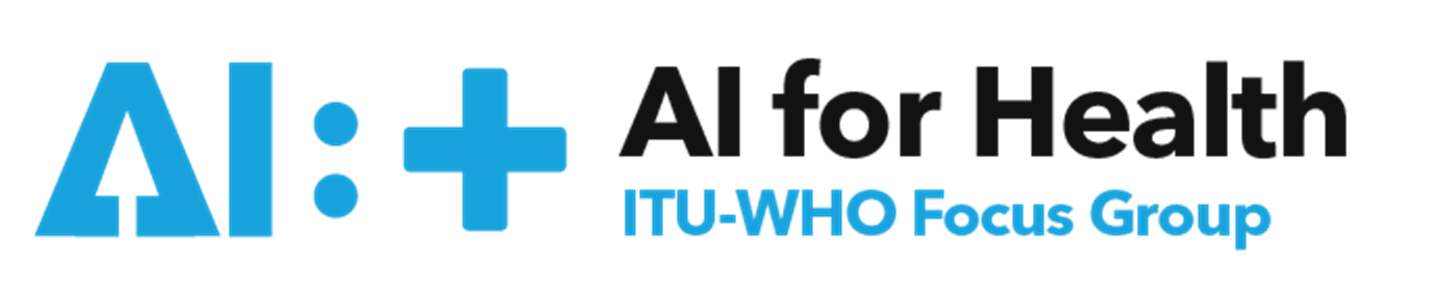 Patients
AI should be used in the interest of patients;
The use of AI should not treat any groups of patients unfairly;
Dignity needs to be preserved so the patient should have autonomy of thought, intention, and action when making decisions regarding health care.
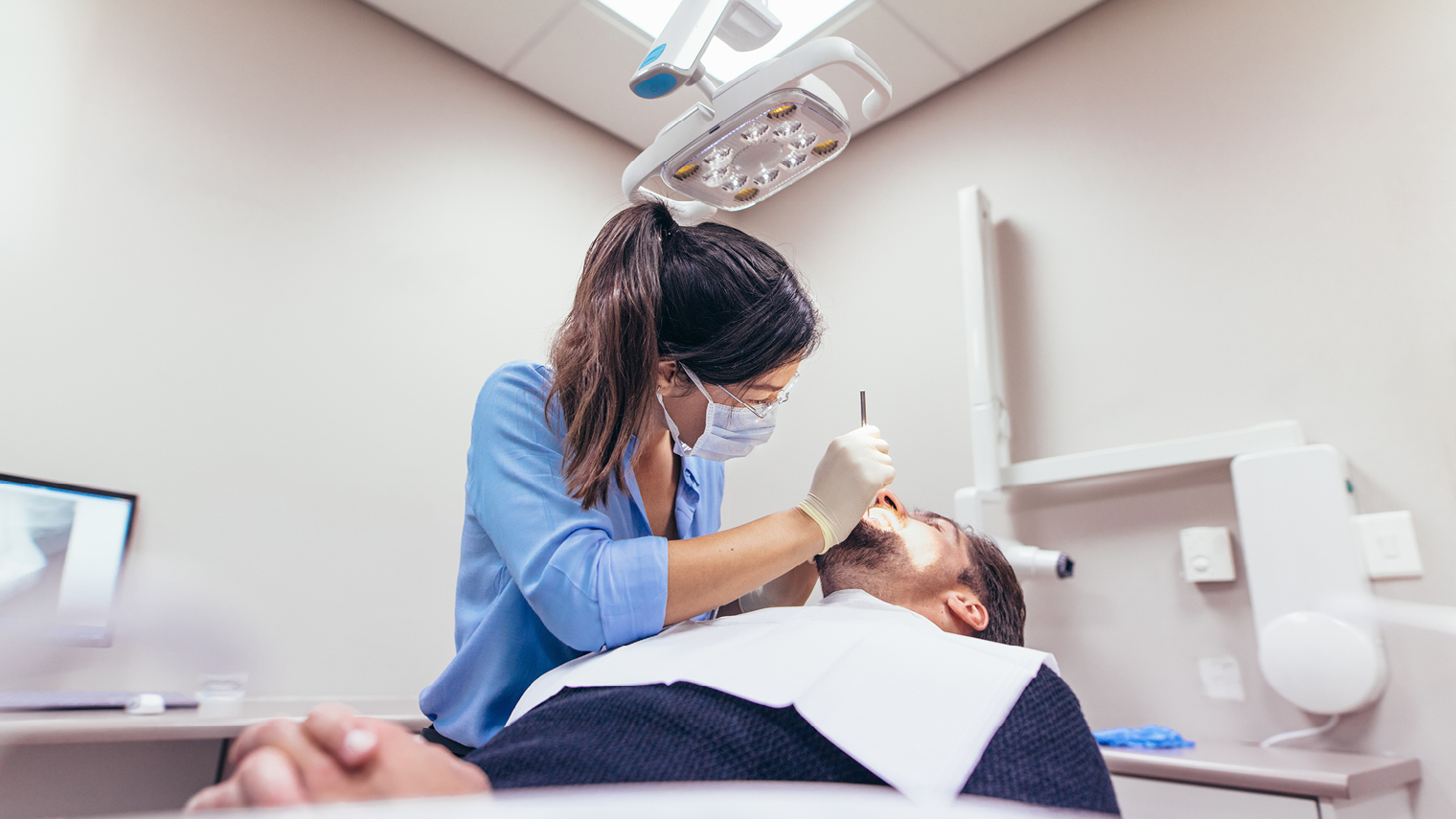 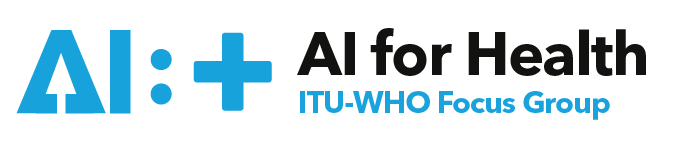 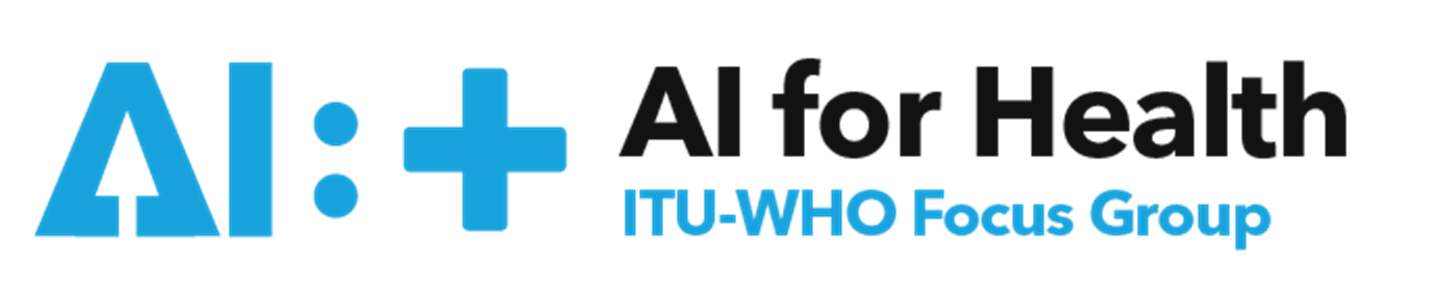 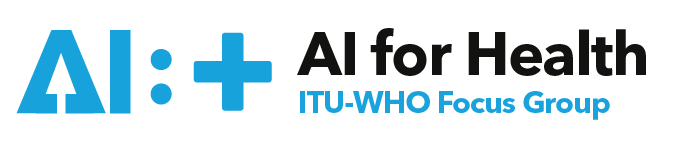 Will appreciate your ideas:
Ratarokhshad@gmail.com